Ce sunt DEEE-urile?
Ce sunt DEEE-uri?
Deșeuri de echipamente electrice și electronice (DEEE) – echipamente electrice și electronice care constituie deșeuri potrivit prevederilor art. 50 din Legea nr. 209 din 29 iulie 2016 privind deșeurile, inclusiv toate componentele, subansamblurile și produsele consumabile parte integrantă a echipamentelor în momentul în care acestea devin deșeuri
Definiția formulată în H.G. Nr.212/2018 privind probarea 
Regulamentului privind DEEE-urile

Transpune Directiva 2012/19/UE
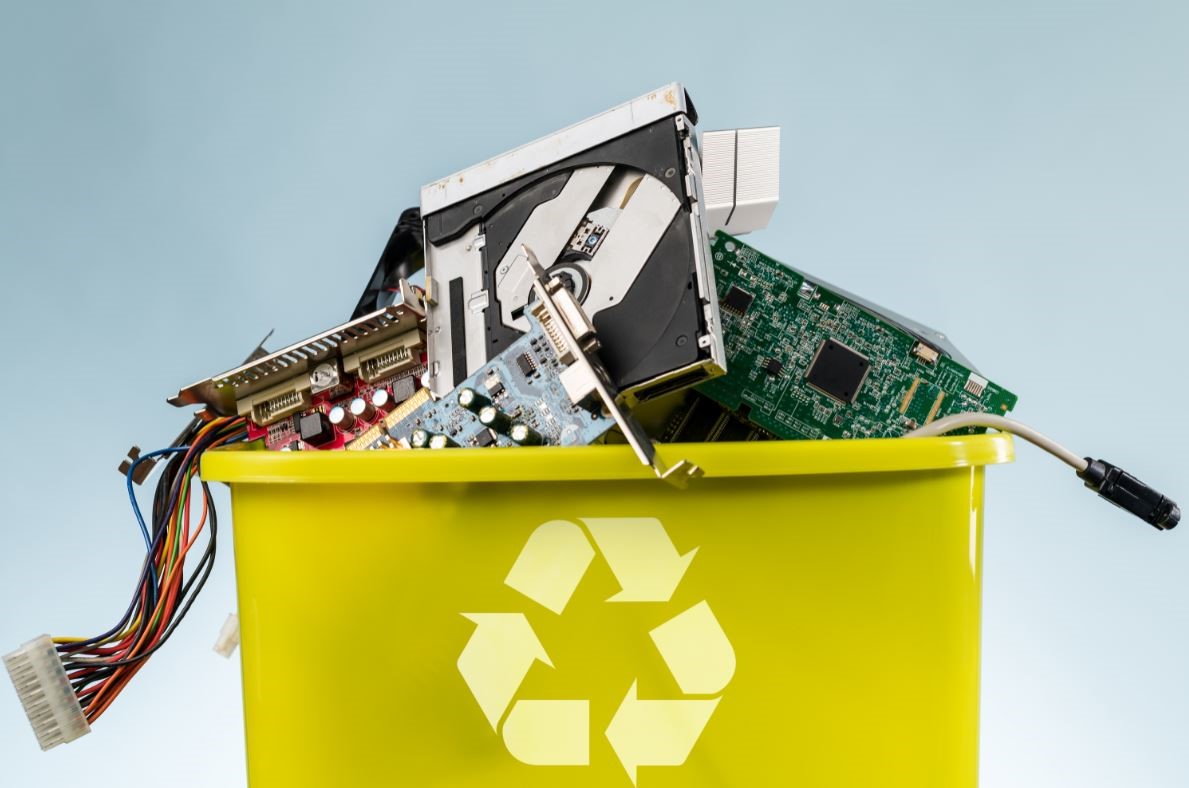 10 Categorii de DEEE-uri (Anexa1 / H.G.212/2018)
Mecanismul REP
Sistem colectiv vs. Sistem individual
Este compania mea “Producător” DEEEEști producător dacă:
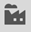 Fabrici și vinzi echipamente electrice și electronice sub propria marcă;
Revinzi sub propria marcă echipamente produse de alți furnizori, vinzi un 
obiect cumpărat (revînzător);
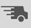 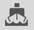 Imporți ori exporți EEE, cu titlu profesional, în sau din Republica Moldova;
Vinzi EEE prin mijloace de comunicare la distanță direct gospodăriilor particular
sau utilizatorilor în afara gospodăriilor particulare, în Republica Moldova, și ai sediul într-un alt stat.
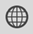 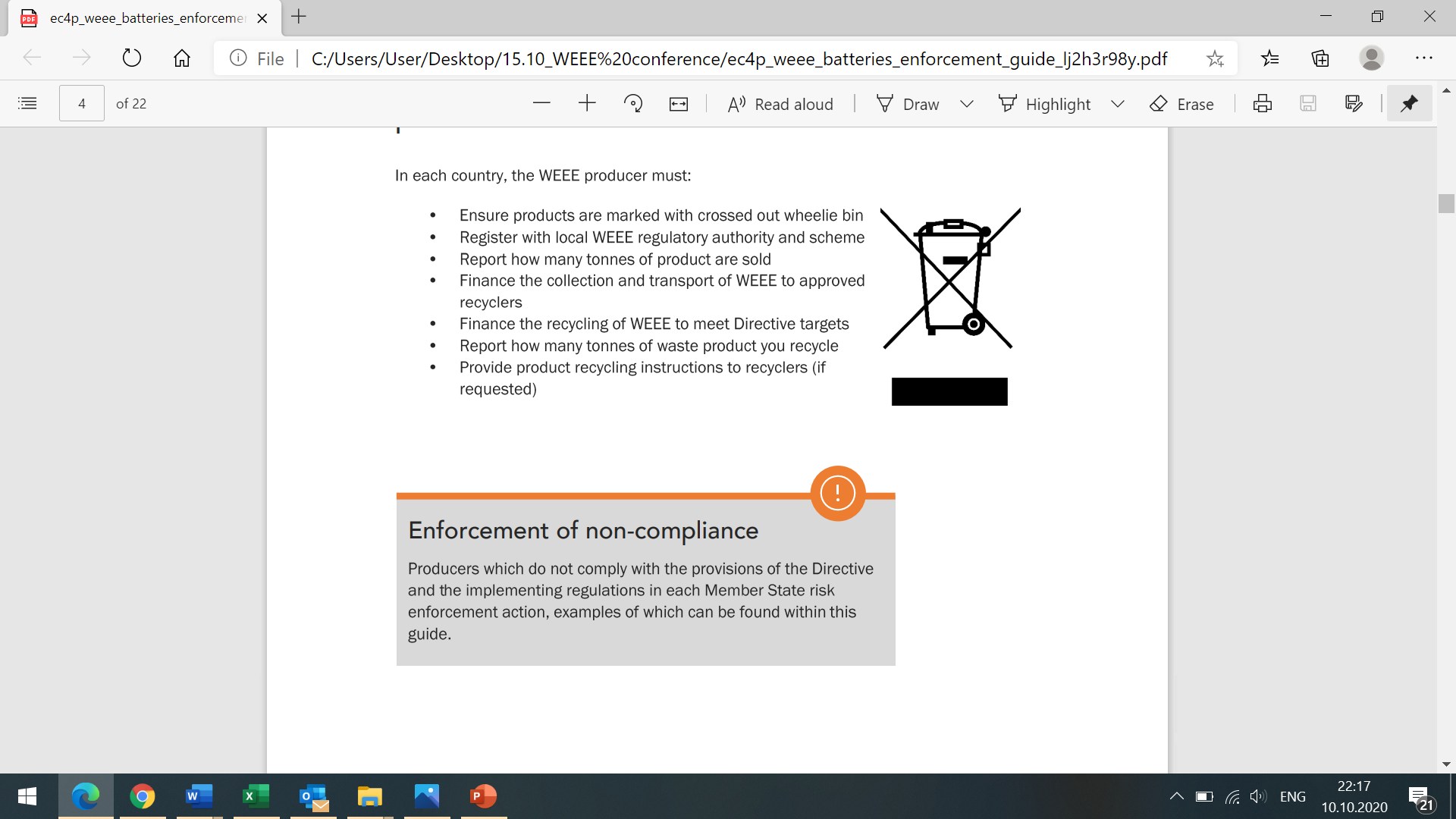 Care sunt obligațiile unui “Producător” DEEE
Să se înregistreze în Lista producătorilor prin intermediul SIA „MD” (Lista actelor necesare art. 49 Regulament DEEE)
Să prezinte dovada unui sistem individual sau să certifice calitatea de membru al unui sistem colectiv;
Să asigure realizarea ţintelor de colectare şi reciclare a produselor ce au devenit deşeuri;
Să asigure, din cont propriu, organizarea şi funcţionarea sistemelor individuale sau colective de gestionare a respectivelor fluxuri de deşeuri;
Să asigure etichetarea şi marcarea produselor; 
Să deruleze programe educaţionale şi de informare;
Să raporteze anual Agenției de Mediu, date despre deșeurile gestionate în conformitate cu țintele stabilite.
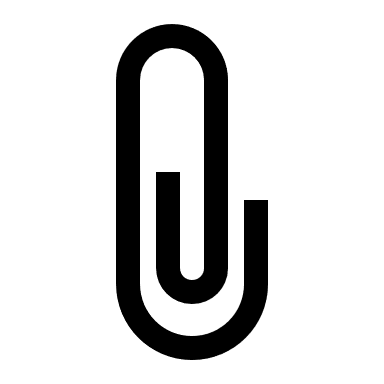 Nerespectarea prevederilor prezentului Regulament constituie contravenții și se sancționează conform prevederilor Legii nr. 209 din 29 iulie 2016 privind deșeurile și art. 154 din Codul contravențional al Republicii Moldova nr. 218-XVI din 24 octombrie 2008.
Sistem individual Vs. colectiv
2020 – Primul an în atingerea țintei de colectare
Ținte de colectare a Deșeurilor din total produse plasate pe piață
Ținte valorificare DEEE
%= masa DEEE colectate separat (per categorie ) / masa fracțiilor provenite din tratarea DEEE
Art. 39/Regulament DEEE, Anexa 1 A
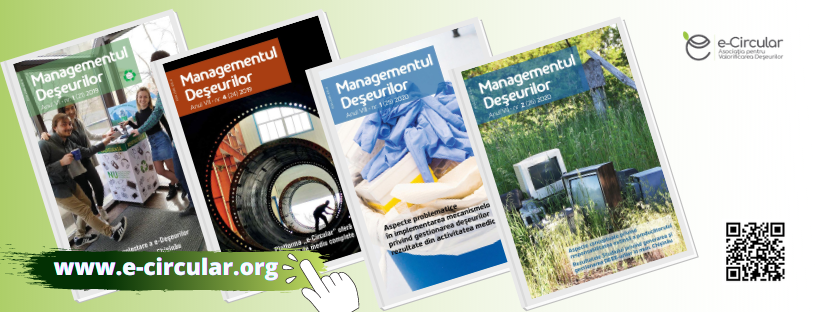 Fii Responsabil și informat!
Acces la cele mai actuale informații în domeniu 
Apariție trimestrială
Abonament electronic - https://e-circular.org/aboneaza-te/
www.e-circular.org
info@e-circular.org
Tel. 060509934